Foundations of Implicit and Explicit Communication
Anant Sahai
Wireless Foundations
Berkeley Wireless Research Center
Some Key Students/Postdocs Supported
Pulkit Grover
Got the first real positive result on the Witsenhausen Counterexample in 40+ years --- by characterizing it as implicit communication.
Will take tenure-track position at CMU in 2013
Se Yong Park (graduating soon)
Fundamental results on Intermittent Kalman Filtering, connecting decentralized LTI control to network coding, and approximately optimal nonlinear decentralized LQG control. 
Kristen Ann Woyach (graduating soon, F, +NSF Fellow) 
Radical new approach to lighthanded regulation of interacting CPS ecosystems involving evolving technologies, certification and enforcement: the cognitive radio case.
Kate Harrison (F, +NSF Fellow)
Exploring the potential the TV Whitespaces as a resource and how they might be the gateway to cloud-based spectrum-as-a-service approaches to decentralized spectrum use.
Gireeja Ranade (F, +NSF Fellow) 
Further exploring ideas of implicit communication in control, linear deterministic models, and crowdsourcing.
Two Basic Problems
Plant
Plant
Information
Flows?
Actuator
Observer
Information
Flow
Controller
Controller
Communication
Channel
Controller
Controller
Explicit Information Flow
Plant as Source
Implicit Information Flow
Plant as Channel???
The plant as “source”
Noiseless Channel with rate R
Observer
Actuator
Q: How much information is being generated? 

A: How much information do we need to communicate to stabilize the system?
A deterministic perspective
At each time step,                bits
Focus on reliability: real erasure channels
Observer
Actuator
Real Erasure Channel has infinite rate but finite delay error exponent.
Intermittent Kalman Filtering: need enough rank
Intermittent Kalman Filtering
Pe=1
Stability
Pe=0
Observability
\
Theorem [Park and S., 2011]
Sinopoli et al. [2004]
Lyapunov Stability :
Bound on
Our result (extending Mo&Sinopoli) 
Intermittent Observability :
Exact Characterization of
where …
Nonuniform sampling = each observation adds rank
Uniform Sampling
Nonuniform Sampling
timing jitter
Network coding and decentralized linear systems?
S
a
b
R1
R2
a
b
?
R3
a
b
a+b
R4
a+b
a+b
D1
D2
a, b
a, b
LTI Stabilizability of decentralized linear systems
Conceptual Example
Plant
Controller 1
K1
Controller 2
K2
State-space representation of Decentralized Control System
[Speaker Notes: Then, how can we stabilize the system?
The answer is communication. The first controller can relay its observation to the second controller, and the second controller stabilize it.]
The general case
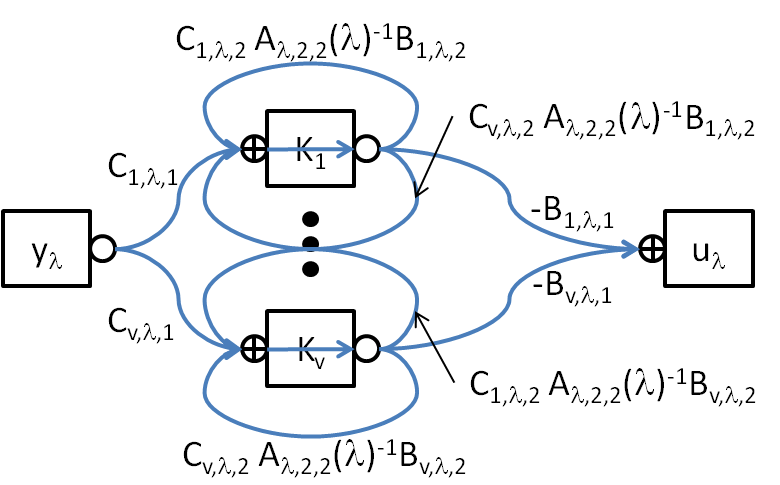 Bit-level picture of Witsenhausen’s counterexample
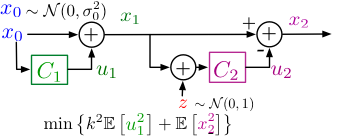 floating
point
Can we extend understanding to infinite-horizon?
Simplest decentralized LQG problem
C1[0]
C1[1]
C1[2]
C1[n]
C2[0]
C2[1]
C2[2]
C2[n]
Witsenhausen’s
Counterexample
Radner’s Problem
Linear controllers: a deterministic perspective
Input
constraint for 
controller 1
Time 3
Time 4
Time 2
Time 1
Noise
level for 
controller 2
floating point
Nonlinear controller
Input
constraint for 
controller 1
Time 3
Time 4
Time 2
Time 1
Noise
level for 
controller 2
floating point